Large Scale SystemsCS 410 / 510
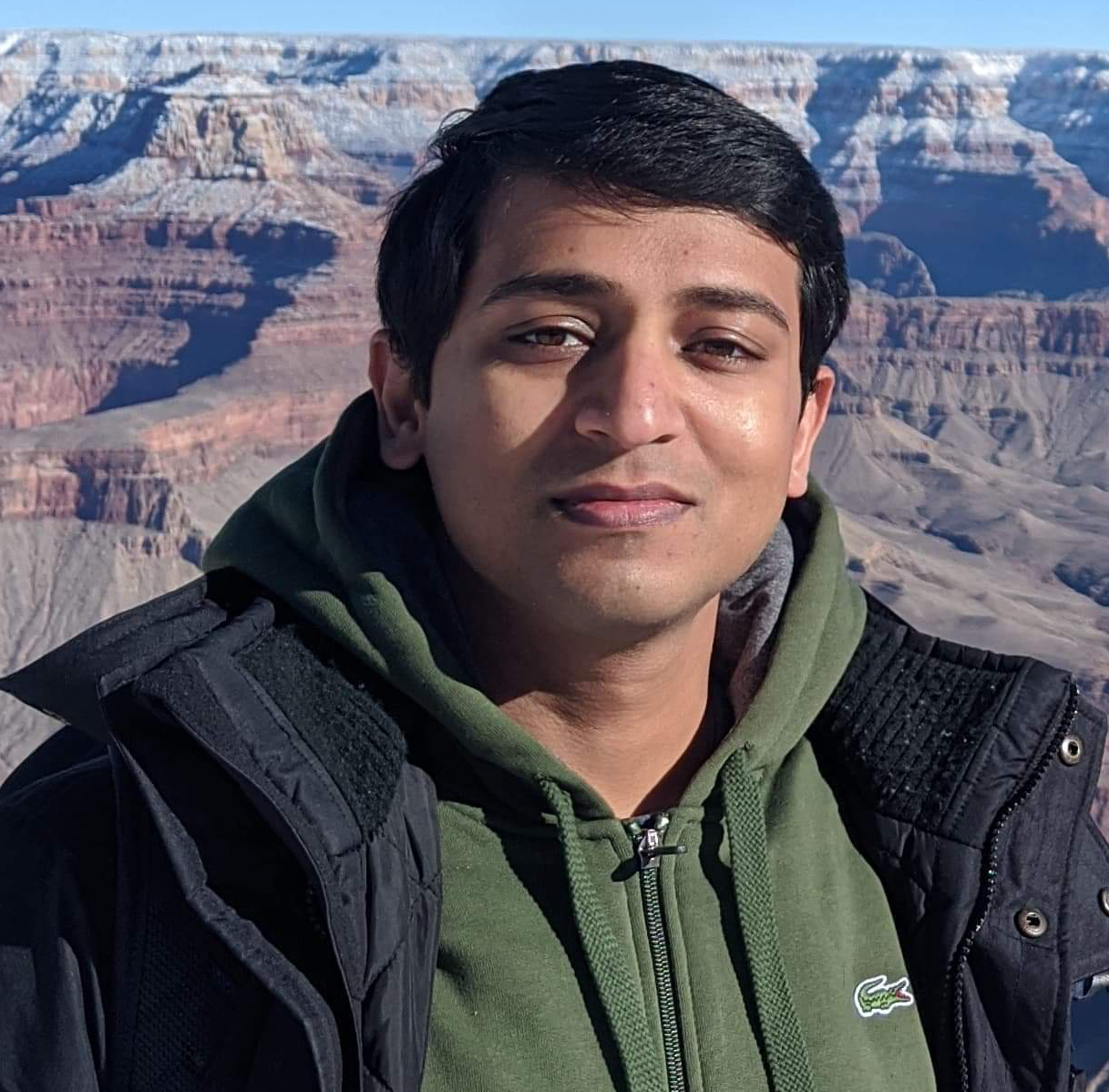 Lecture 4: 
Distributed Transaction Processing
Suyash Gupta
Assistant Professor
Distopia Labs and ORNG
Dept. of  Computer Science
(E) suyash@uoregon.edu
(W) gupta-suyash.github.io
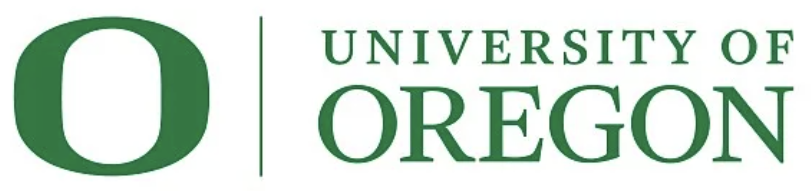 Transactions
Last class we looked at:

Transactions
ACID
Serializability
Concurrency Control
2
What is a Distributed Transaction
3
What is a Distributed Transaction
A transaction that accesses data from multiple machines or nodes.

Recall that we discussed Sharded or Partitioned systems.
Each shard/partition has access to a unique set of data items.

A distributed transaction may require access to one or more shards.
4
Sharded Distributed System
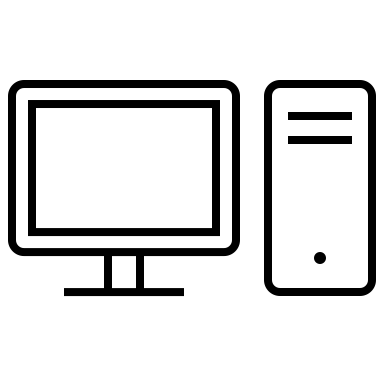 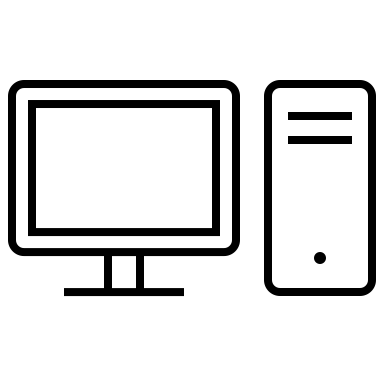 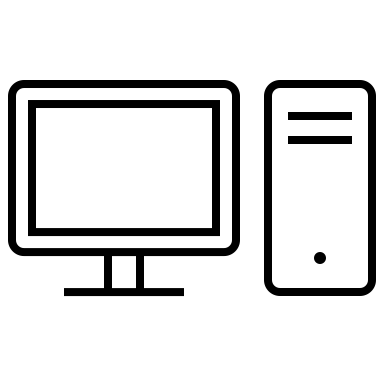 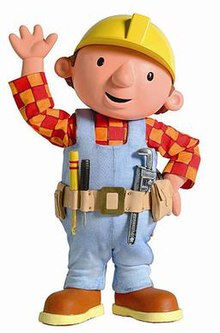 Input Messages
A
B
C
Multi-core 
Execution Engine
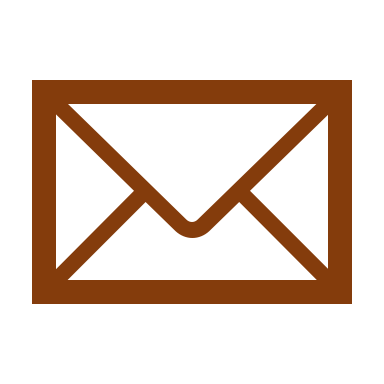 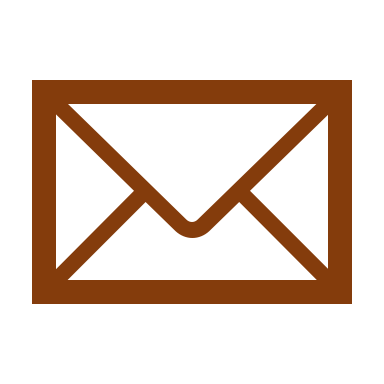 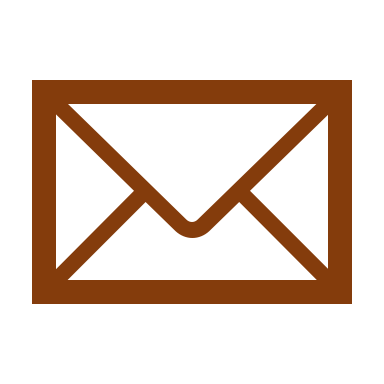 Locak Storage
In-memory/Disk
Protocol specific state (e.g. locks)
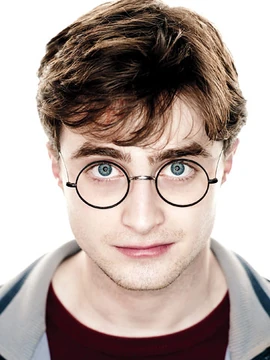 Clients
Servers
5
Sharded Distributed System
A sharded distributed system/database receives two types of transactions:
Intra-Shard Transaction: Transaction that accesses only one shard/partition.

Inter-Shard Transaction: Transaction that accesses multiple shards/partitions.
6
Sharded Distributed System
A sharded distributed system/database receives two types of transactions:
Intra-Shard Transaction: Transaction that accesses only one shard/partition.

Inter-Shard Transaction: Transaction that accesses multiple shards/partitions.

A distributed system that receives a large number of intra-shard transactions can yield higher performance than a single monolithic database. Why?
7
Sharded Distributed System
A sharded distributed system/database receives two types of transactions:
Intra-Shard Transaction: Transaction that accesses only one shard/partition.

Inter-Shard Transaction: Transaction that accesses multiple shards/partitions.

A distributed system that receives a large number of intra-shard transactions can yield higher performance than a single monolithic database. Why? 
Because each partition can work independently; equivalent to multiple monolithic databases running parallel!
8
Sharded Distributed System
A sharded distributed system/database receives two types of transactions:
Intra-Shard Transaction: Transaction that accesses only one shard/partition.

Inter-Shard Transaction: Transaction that accesses multiple shards/partitions.

A distributed system that receives a large number of intra-shard transactions can yield higher performance than a single monolithic database. Why? 
Because each partition can work independently; equivalent to multiple monolithic databases running parallel!

Real Challenge  Inter-shard transactions as it requires coordination among multiple shards.
9
Common Terminology
Local Partition  The one that receives the transaction.

Remote Partition  The one that has access to other required data.
10
Concurrency Control protocol:Two-Phase Locking
11
Two-Phase Locking
Two-phase locking (2PL) protocol determines whether a transaction can access an object in the database at runtime. 

The 2PL protocol does not need to know all the queries that a transaction will execute ahead of time.
12
Two-Phase Locking
Two phases of 2PL.

Growing Phase:
Each transaction requests the locks that it needs from the Lock manager. 
The lock manager grants/denies lock requests.

Shrinking Phase:
A transaction is allowed to only release/downgrade locks that it previously acquired. 
It cannot acquire new locks.
A transaction attempting to acquire a lock after releasing any lock is a violation!
13
2PL Example I
Time
14
2PL Example I
Growing phase starts for T1
Time
15
2PL Example I
Growing phase ends and shrinking phase starts for T1.
Time
16
2PL Example I
Time
Growing phase starts for T2.
17
2PL Example I
Time
Growing phase ends and shrinking phase starts for T2.
18
2PL Example I
Thus, this schedule follows 2PL.

Hence, serializable.
Time
19
2PL Example II
Let’s try to force 2PL on this schedule.
Time
20
2PL Example II
Growing phase starts for T1
Time
21
2PL Example II
Growing phase starts for T1
Time
22
2PL Example II
Shrinking phase starts for T1
Time
23
2PL Example II
Time
Growing phase starts for T2
24
2PL Example II
Time
Shrinking phase starts for T2
25
Two-Phase Locking
2PL can guarantee conflict serializability.

But, what are the major challenges with 2PL?
26
Two-Phase Locking
2PL can guarantee conflict serializability.

But, what are the major challenges with 2PL?

Cascade aborts  Aborting one transaction causes aborting all dependent transactions.

Deadlocks  Two transactions waiting on resources held by each other.
27
Strong Strict Two-Phase Locking
Prevents Cascade Aborts
28
Strong Strict Two-Phase Locking
A transaction is only allowed to release locks after it has ended (i.e., committed or aborted).

Stricter than standard 2PL.
Smaller subset of schedules than standard 2PL allowed.

Advantages:
No cascade aborts.
Aborted transactions can simply be undone!
29
Example
Assume, the following two transactions, and initially A = B = 1000.
30
Non 2PL
This can be made into a serializable schedule (not yet).
Time
31
2PL
This is a 2PL schedule!
Time
32
Strong Strict 2PL
This is a Strong Strict 2PL schedule and it will not suffer cascade aborts!
Time
33
Self Reading Tasks
2PL faces deadlocks!

How can you detect deadlocks in 2PL?

Learn about deadlock prevention and deadlock avoidance schemes.
34
2PL in Distributed Systems
What changes do we need to enable 2PL in a distributed system?
35
2PL in Distributed Systems
Coordinator
For each distributed transaction, one of the partitions will act as the coordinator.
Often, the shard which received the client transaction.
36
2PL in Distributed Systems
Coordinator
For each distributed transaction, one of the partitions will act as the coordinator.
Often, the shard which received the client transaction.

Transaction Manager 
The transaction manager at a partition analyzes the transaction and finds out the read/write sets for the transaction.
Determines the locks needed by the transaction.
Requests the locks from Lock Manager
37
2PL in Distributed Systems
Coordinator
For each distributed transaction, one of the partitions will act as the coordinator.
Often, the shard which received the client transaction.

Transaction Manager 
The transaction manager at a partition analyzes the transaction and finds out the read/write sets for the transaction.
Determines the locks needed by the transaction.
Requests the locks from Lock Manager

Lock Manager
Assigns or denies access to the locks.
38
Centralized 2PL
The transaction manager at the coordinator partition determines the read/write sets.

The transaction manager at the coordinator partition requests locks from lock manager.
39
Centralized 2PL
The transaction manager at the coordinator partition determines the read/write sets.

The transaction manager at the coordinator partition requests locks from lock manager.

There is only one central lock manager.
40
Centralized 2PL
The transaction manager at the coordinator partition determines the read/write sets.

The transaction manager at the coordinator partition requests locks from lock manager.

There is only one central lock manager.

The lock manager grants the necessary locks to the transaction manager at the coordinator partition.
41
Centralized 2PL
The transaction manager at the coordinator partition determines the read/write sets.

The transaction manager at the coordinator partition requests locks from lock manager.

There is only one central lock manager.

The lock manager grants the necessary locks to the transaction manager at the coordinator partition.

The transaction manager asks participants to execute required operations.
42
Distributed 2PL
43
Distributed 2PL
Each participant has its own lock manager.

Each participant can request locks from its own lock manager.
44
Distributed 2PL
Each participant has its own lock manager.

Each participant can request locks from its own lock manager.

The transaction manager at the coordinator partition determines the read/write sets.

 The transaction manager at the coordinator partition informs other partitions what operations to execute.
45
Challenges for Distributed CC
46
Challenges for Distributed CC
Communication
A lot of communication takes place between the coordinator, participants, and lock managers.

Existing distributed systems attempt to optimize this communication.
47
Challenges for Distributed CC
Communication
A lot of communication takes place between the coordinator, participants, and lock managers.

Existing distributed systems attempt to optimize this communication.

Transaction Fate
Post execution, the fate of the transaction has to be determined.

Transaction may be committed or aborted.
48
Communication Reduction
How can distributed systems reduce communication among participants?
49
Communication Reduction
How can distributed systems reduce communication among participants?

Batching
Batching implies packaging multiple transactions or requests together.

Instead of sending one transaction at a time, participants can send one batch of transactions at a time.
50
Communication Reduction
How can distributed systems reduce communication among participants?

Batching
Batching implies packaging multiple transactions or requests together.

Instead of sending one transaction at a time, participants can send one batch of transactions at a time.

Who can use Batching?
Anyone can employ batching.

For instance, if a client has multiple transactions to send, it can batch these transactions.

Similarly, client proxy can batch transactions.
51
Communication Reduction
Challenges of Batching?
52
Communication Reduction
Challenges of Batching?

Optimal size of batch
If the batch size is too large, then a long wait time before the batch is ready to send  increase in latency.

If the batch size is too small, then minimal reduction in communication.
53
Communication Reduction
Challenges of Batching?

Optimal size of batch
If the batch size is too large, then a long wait time before the batch is ready to send  increase in latency.

If the batch size is too small, then minimal reduction in communication.

Lack of sufficient transactions
If there are not enough transactions, batch may not reach an optimal size.
54
Communication Reduction
Challenges of Batching?

Optimal size of batch
If the batch size is too large, then a long wait time before the batch is ready to send  increase in latency.

If the batch size is too small, then minimal reduction in communication.

Lack of sufficient transactions
If there are not enough transactions, batch may not reach an optimal size.

Fixed or Variable Size of Batch
Fixed size batches are easy to process as size is known to all but face the optimality challenge.
Variable size batches are tricky and require extra handling during failures.
55
Transaction Fate
Once a distributed transaction is executed by all the participants, we need to decide whether to commit or abort the transaction.

When will a transaction commit or abort?
56
Transaction Fate
Once a distributed transaction is executed by all the participants, we need to decide whether to commit or abort the transaction.

When will a transaction commit or abort?

A transaction commits when all the participants agree.
57
Transaction Fate
Once a distributed transaction is executed by all the participants, we need to decide whether to commit or abort the transaction.

When will a transaction commit or abort?

A transaction commits when all the participants agree.

A transaction aborts when one of the participant disagrees.

When can a participant ask for aborting a transaction?
58
Transaction Fate
Once a distributed transaction is executed by all the participants, we need to decide whether to commit or abort the transaction.

When will a transaction commit or abort?

A transaction commits when all the participants agree.

A transaction aborts when one of the participant disagrees.

When can a participant ask for aborting a transaction?

Reasons: violation of integrity constraints, conflict with intra-transactions, etc.
59
Transaction Fate
What are the necessary tasks post taking a decision to abort the transaction?
60
Transaction Fate
What are the necessary tasks post taking a decision to abort the transaction?

Undo
Each participant that executed the transaction would need to undo the effects of the aborted transaction.

This would require rollbacking the state!

What if the write set of this transaction were read by some other transaction? Cascade Rollbacks!

In fact, several systems avoid cascade rollbacks by disallowing other transactions to read the write set of an uncommitted transaction.

However, some systems allow reading writes of an uncommitted transaction.
61
Transaction Fate
Redo
Post aborting a transaction, you have two choices:

Inform client that its transaction got aborted.
The client may get upset and will abandon the application!
62
Transaction Fate
Redo
Post aborting a transaction, you have two choices:

Inform client that its transaction got aborted.
The client may get upset and will abandon the application!

Re-run the aborted transaction.
The more optimal choice  place the aborted transaction back in the queue.

However, it may again get aborted?
63
Transaction Fate
Redo
Post aborting a transaction, you have two choices:

Inform client that its transaction got aborted.
The client may get upset and will abandon the application!

Re-run the aborted transaction.
The more optimal choice  place the aborted transaction back in the queue.

However, it may again get aborted?

Place the transaction back in the queue after an exponential backoff time; increases probability of not aborting.
64